Future North America Priority EventsSteve PrestonIOTA Annual MeetingJul 2016
Priority EventsFull list posted athttp://www.asteroidoccultation.com/2017-NA-Best.html
2016 Aug 27 (85) Io / TYC 0517-00165-1 (m 7.5)
2016 Sep 3 (51) Nemausa / HIP 8524 (m 7.6)
2016 Sep 14 (372) Palma / TYC 5223-00545-1 (m10.3)
2017 Jan 3 (22) Kalliope / TYC 2428-01094-1 (m 11.5)
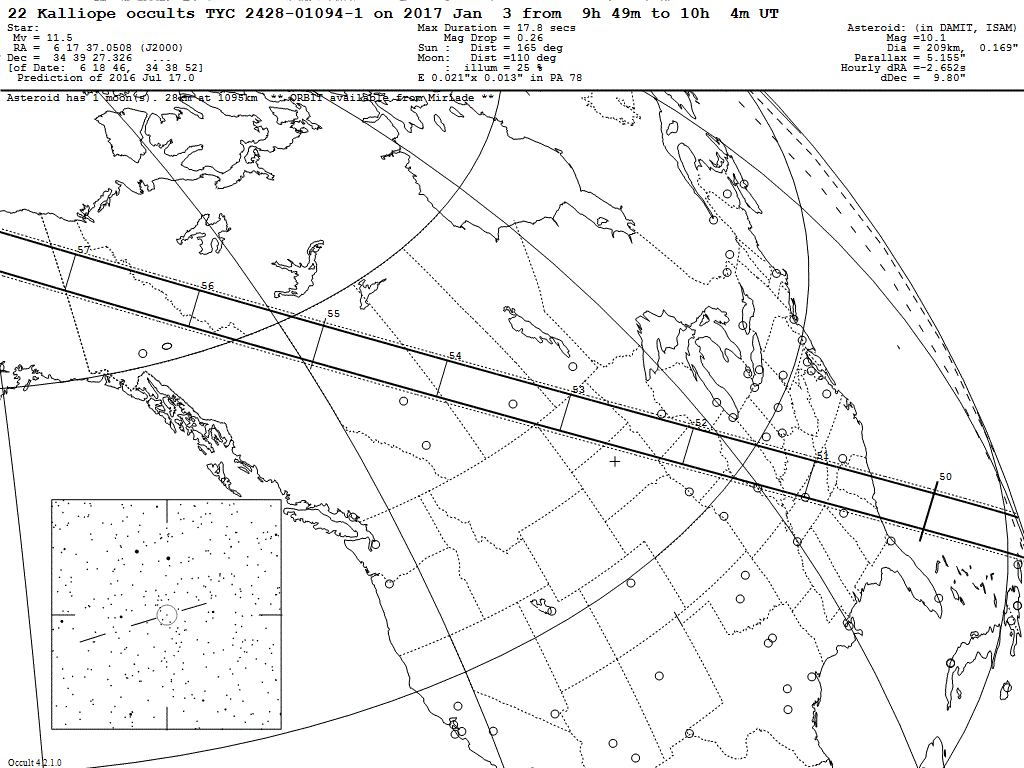 2017 Jan 31 (206) Hersilia / TYC 1354-00834-1 (m 8.5)
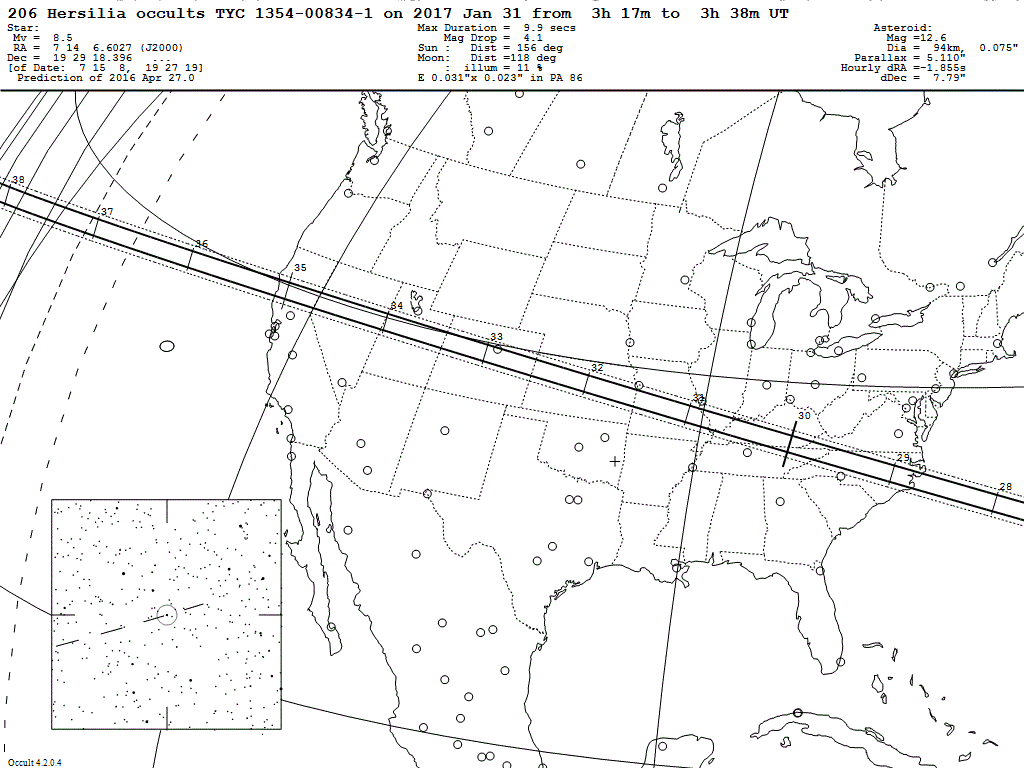 2017 Mar 8 (235) Carolina / TYC 2469-00702-1 (m 9.0)
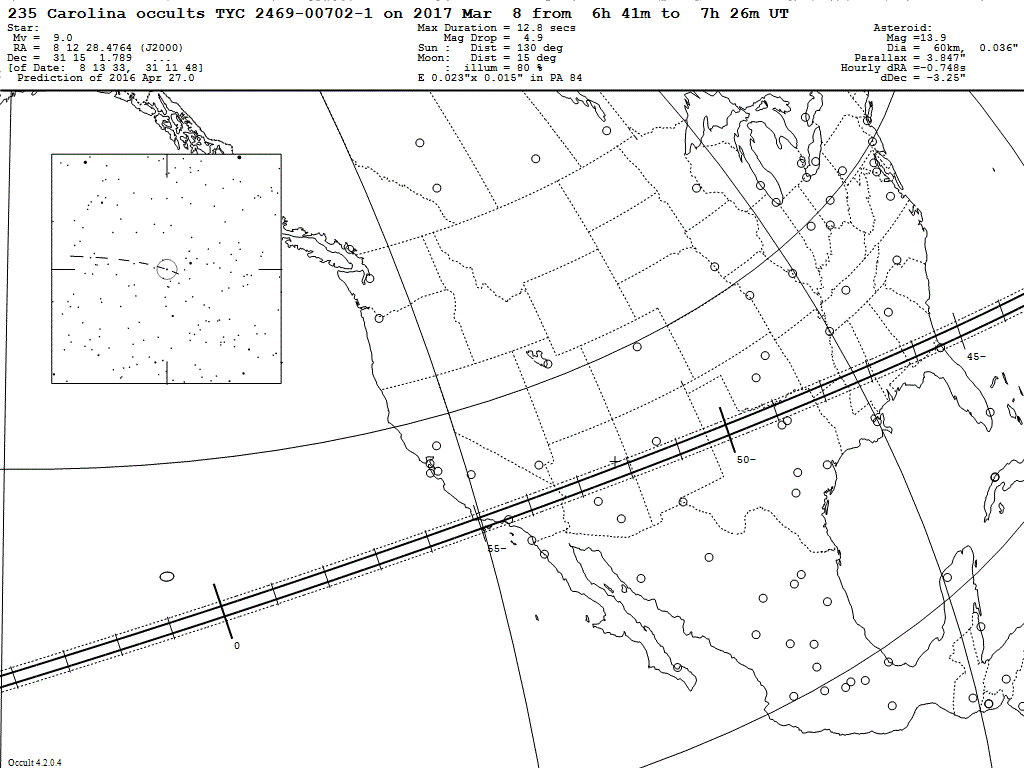 2017 Apr 10 (599) Luisa / HIP 79392 (m 8.5)
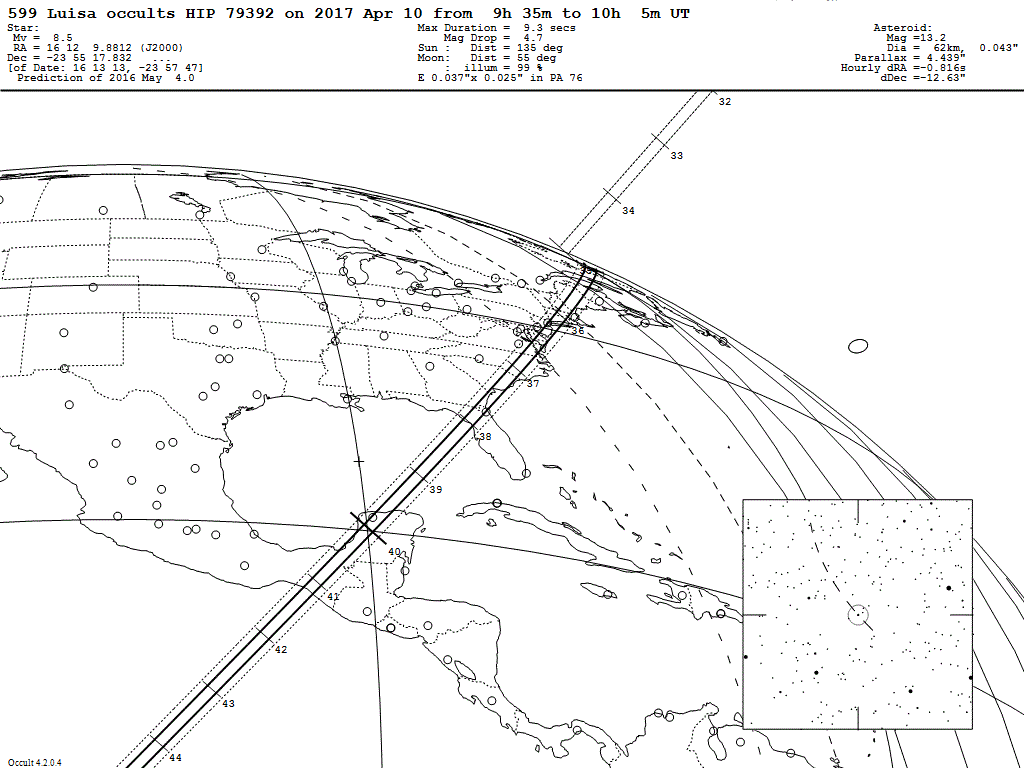 2017 Apr 11 (105) Artemis / HIP 62736 (m 8.9)
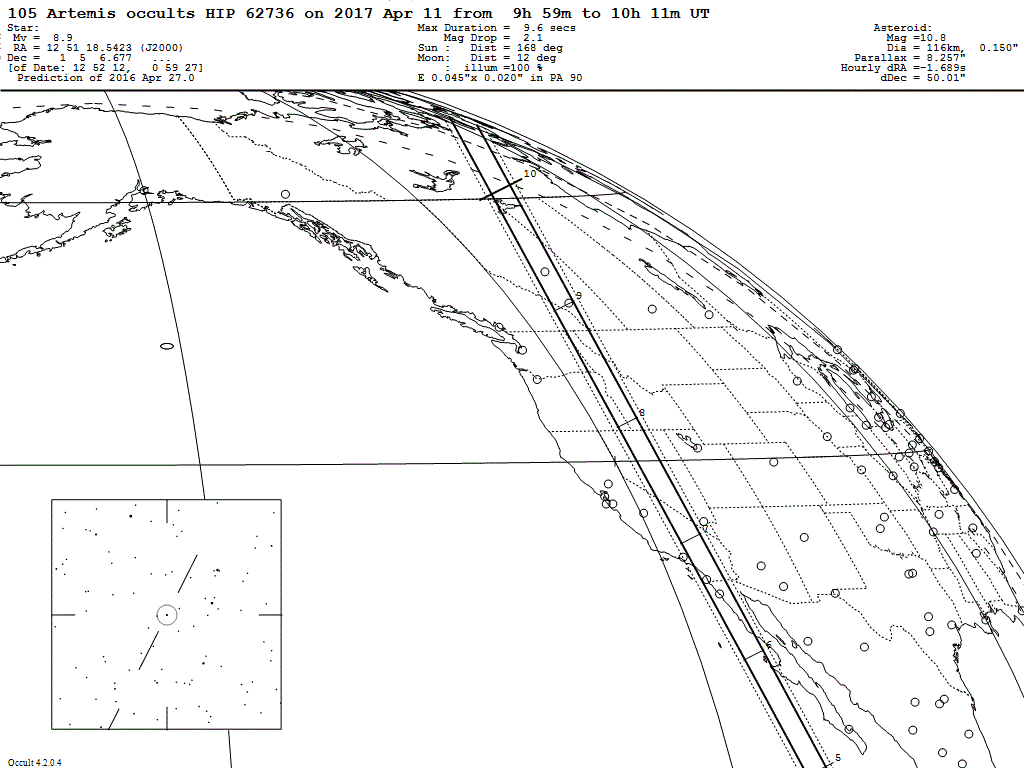 2017 Jun 6 (5) Astraea / TYC 6283-00014-1 (m 9.6)
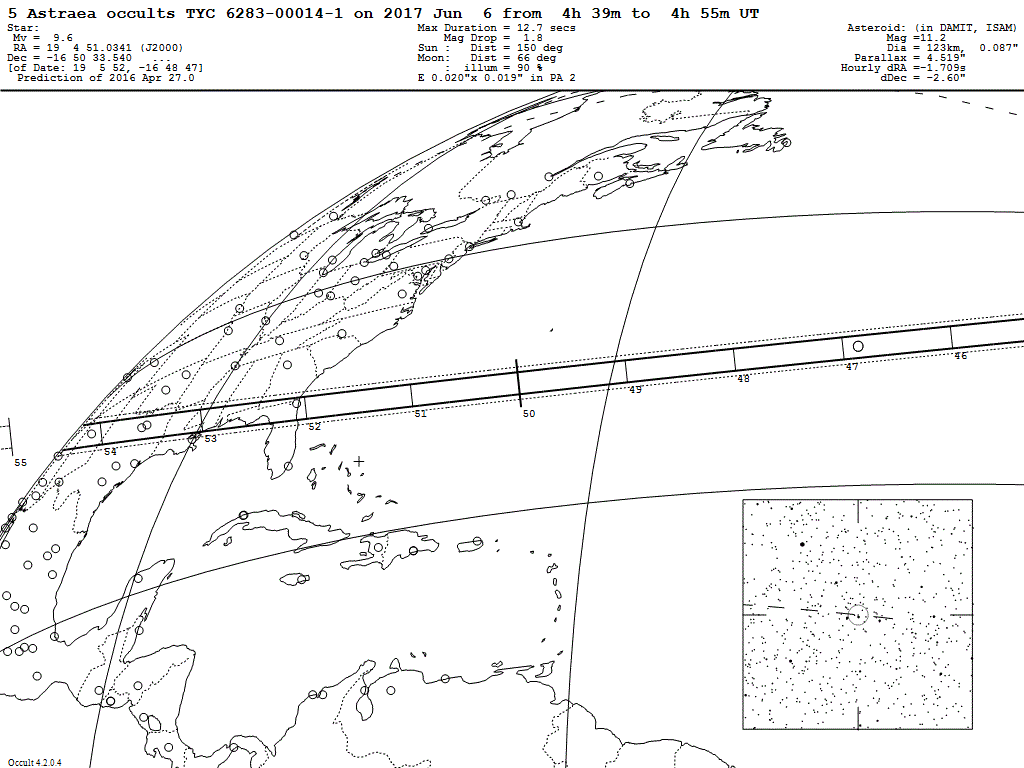 2017 Jul 18 (412) Elisabetha / TYC 6263-02266-1 (m 9.9)
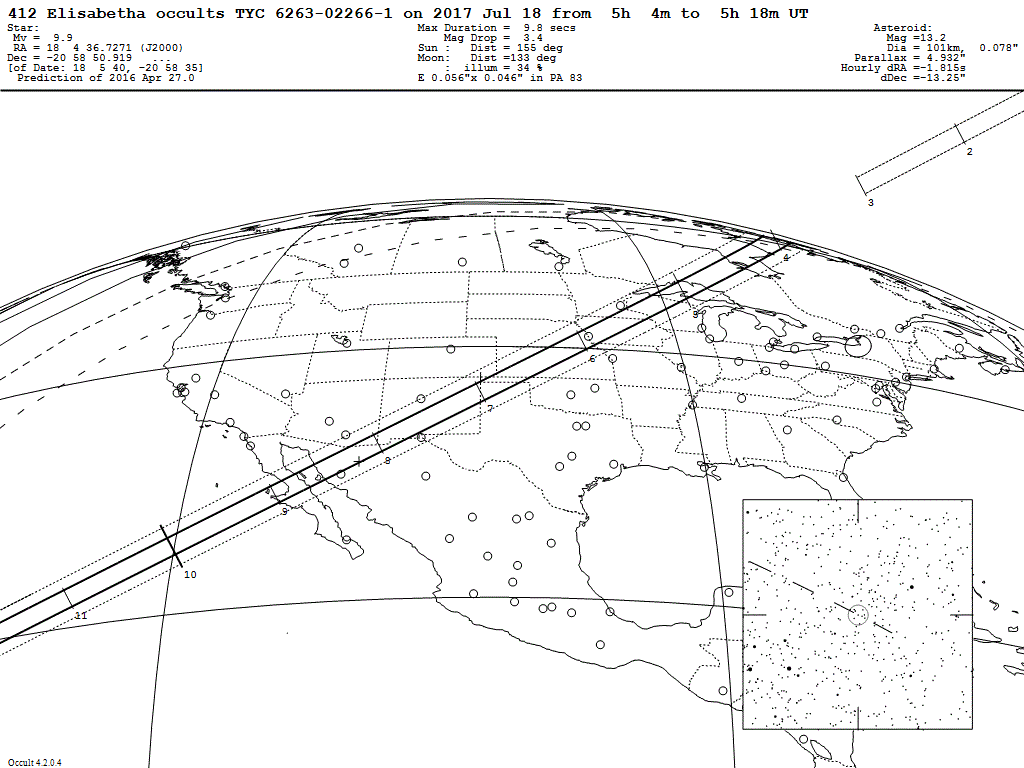 2017 Aug 23 (834) Burnhamia / TYC 5780-00308-1 (m 9.1)
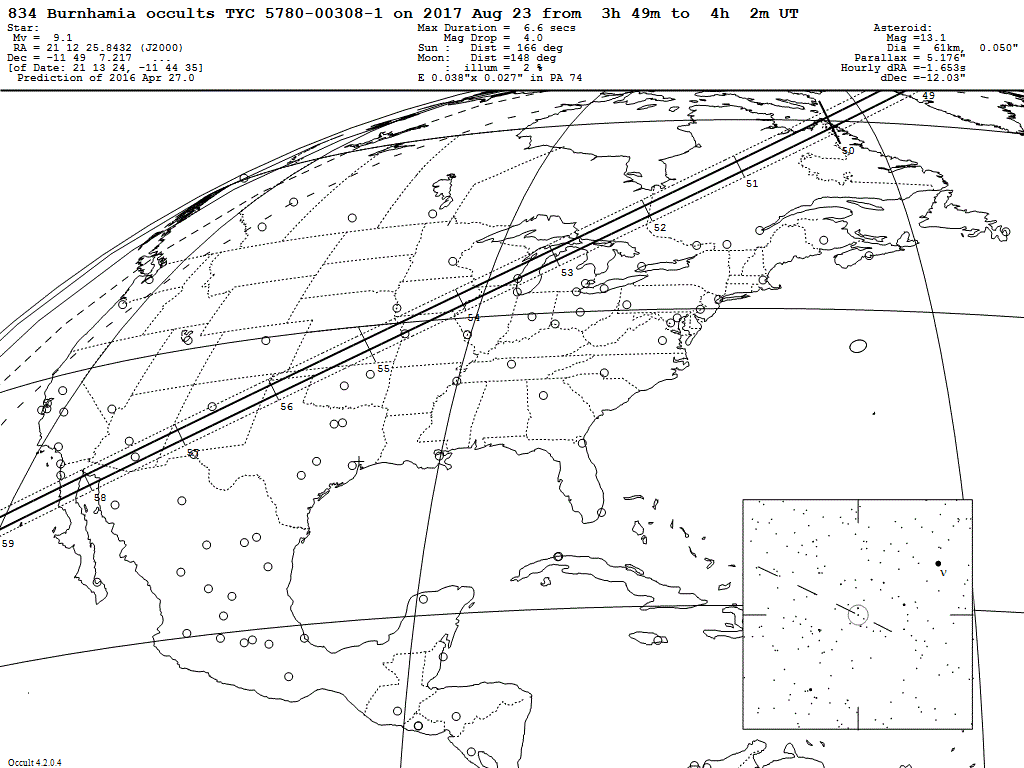 2017 Sep 4 (124) Alkeste / TYC 5802-01153-1 (m 9.5)
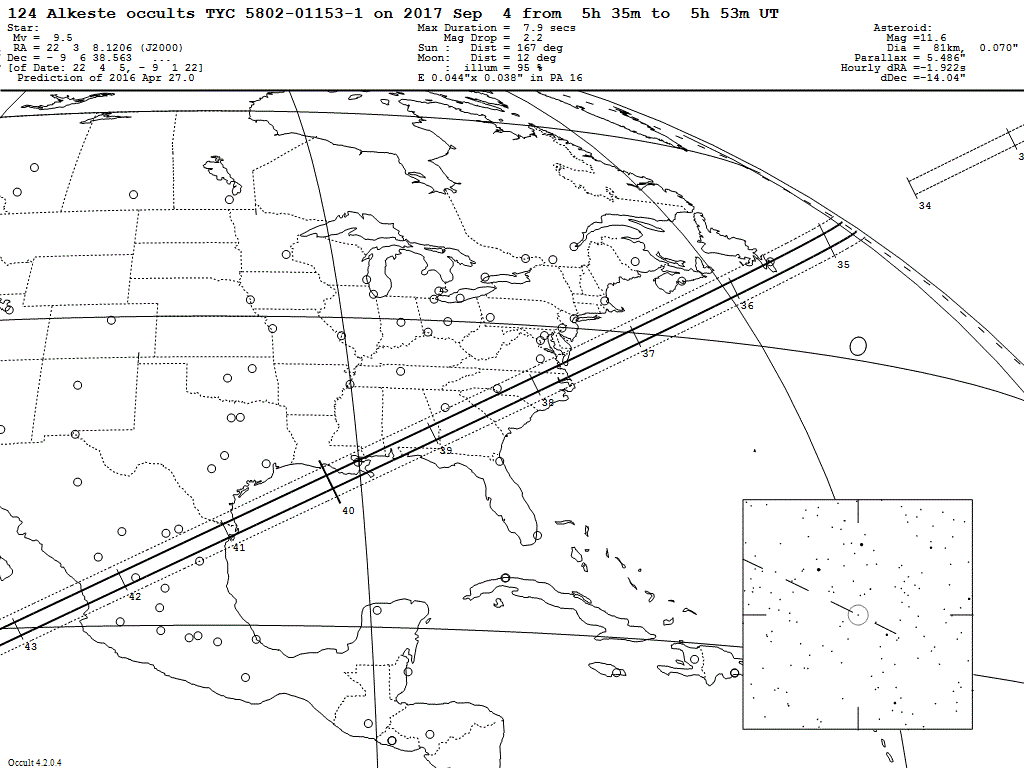 2017 Sep 12 (241) Germania / TYC 5233-02000-1 (m 9.0)
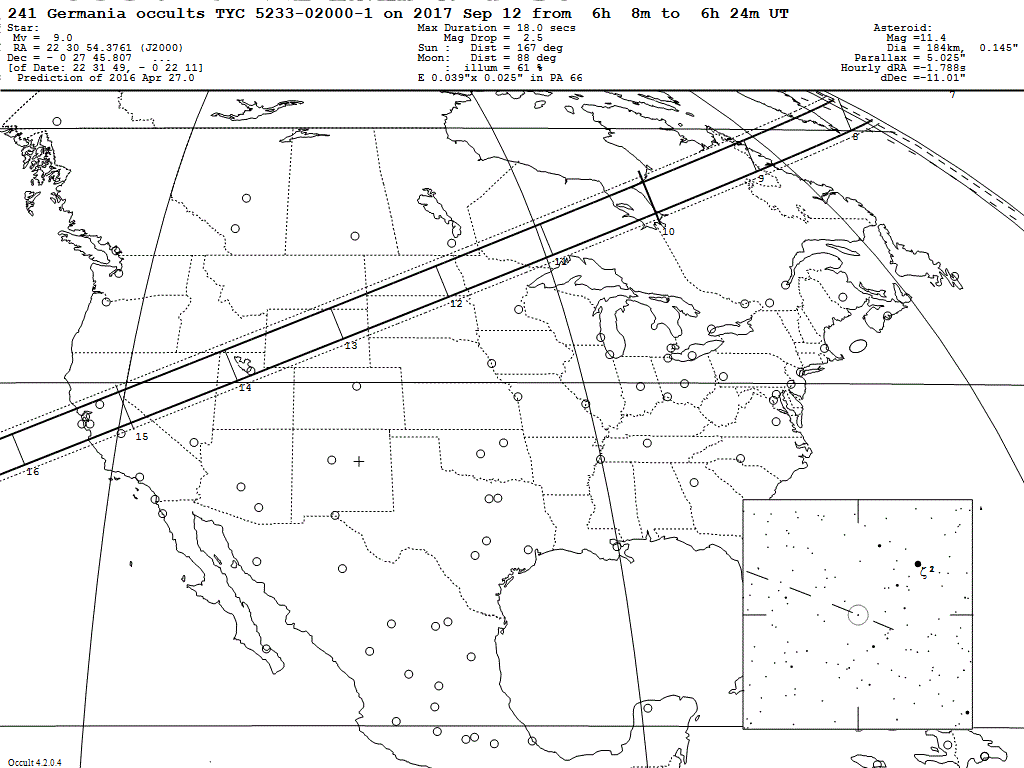 2017 Oct 9 (44) Nysa / TYC 0644-00643-1 (m 9.4)
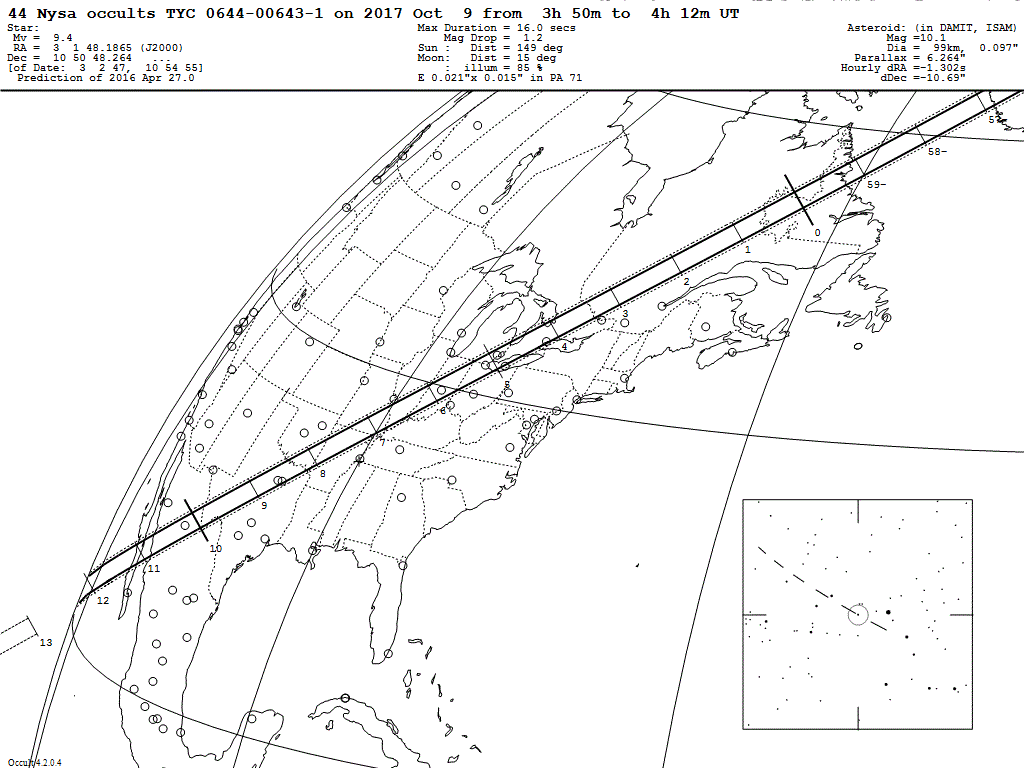 2017 Oct 21 (772) Tanete / TYC 2450-01220-1 (m 10.1)
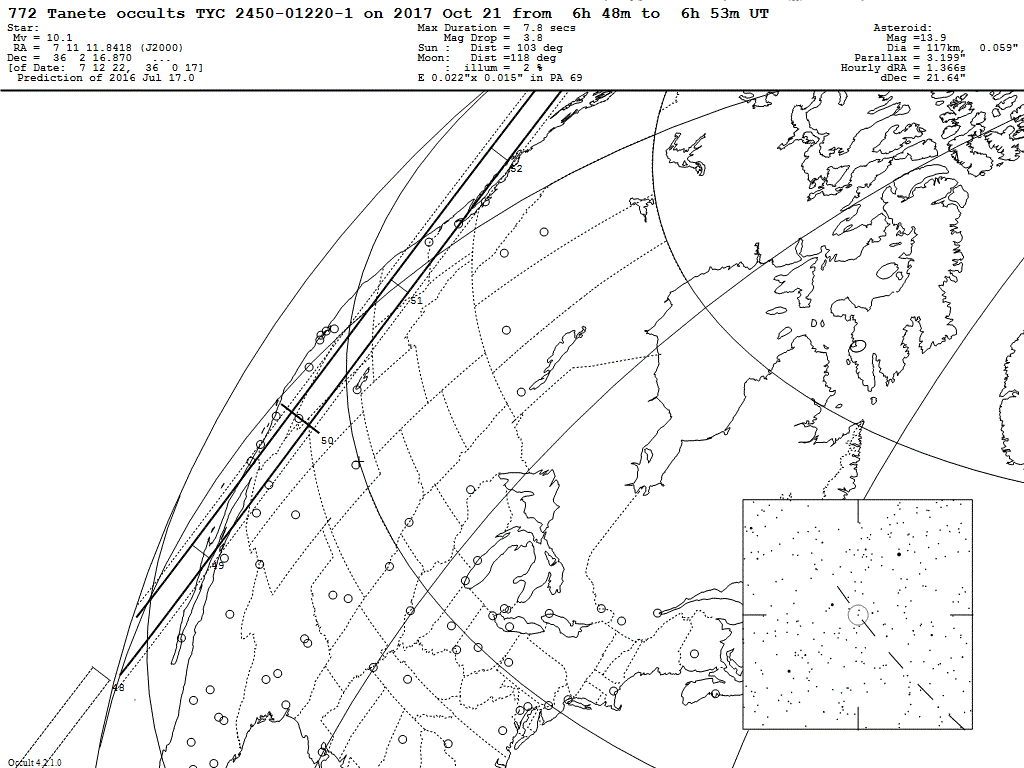 2017 Oct 23 (154) Bertha / TYC 0638-00660-1 (m 10.2)
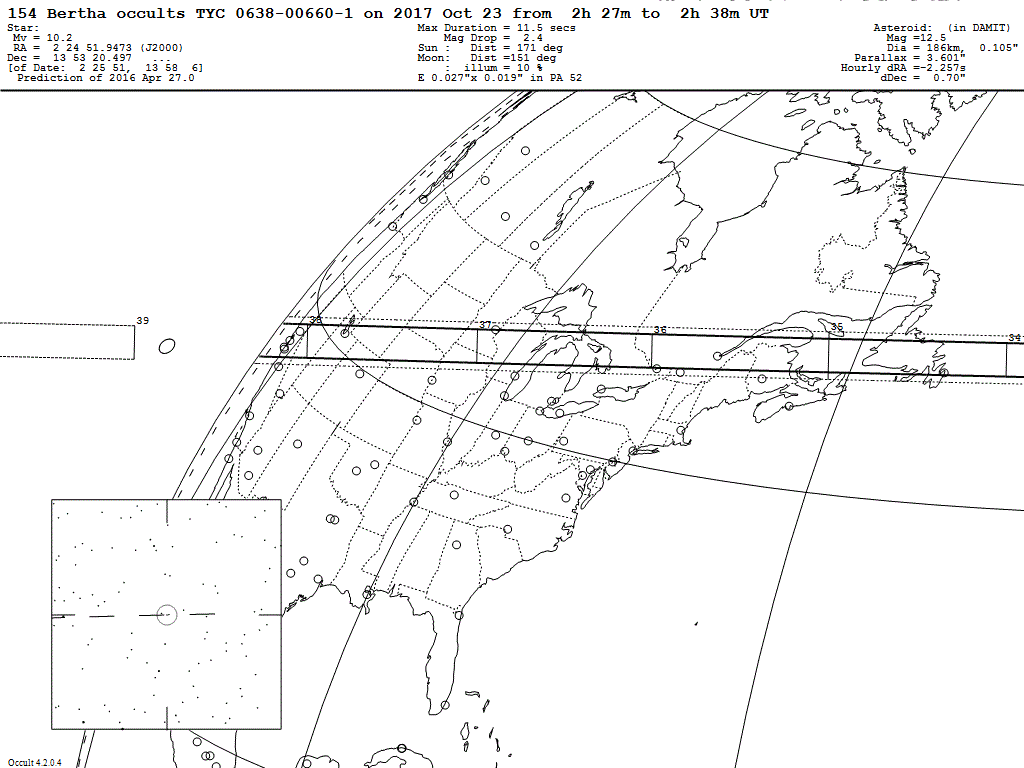 2017 Nov 6 (505) Cava / HIP 116724 (m 9.0)
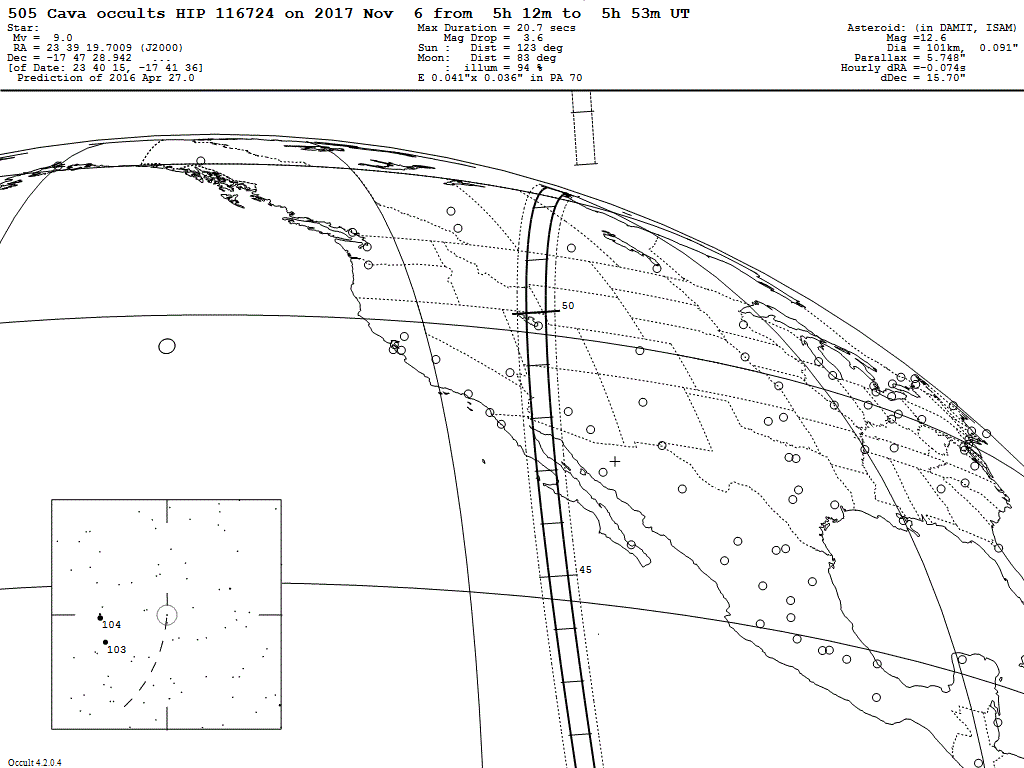 2017 Nov 14 (772) Tanete / TYC 2948-00195-1 (m 9.0)
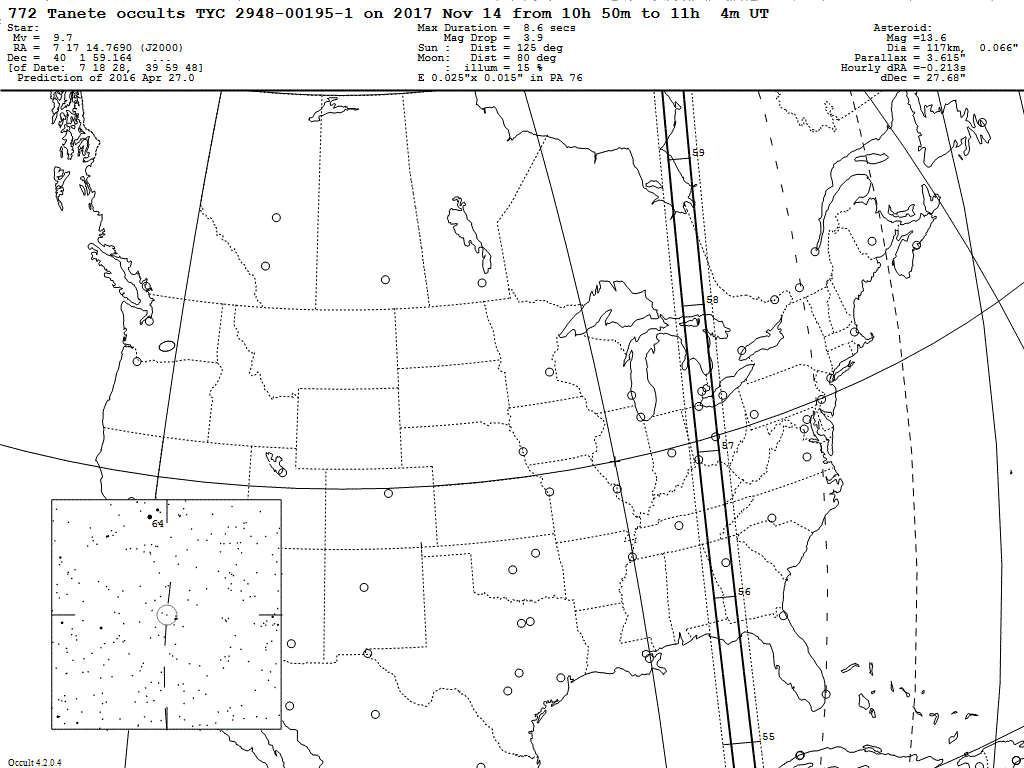 2017 Nov 23 (494) Virtus / HIP 48778 (m 8.7)
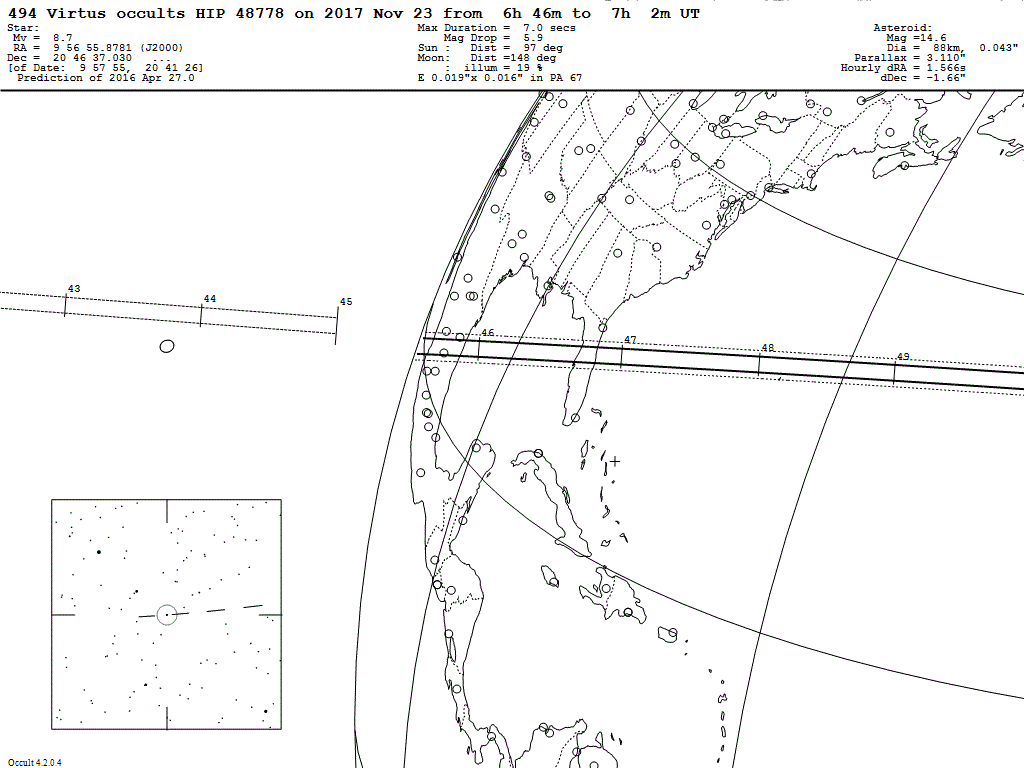 2017 Dec 21 (980) Anacostia / TYC 2405-01295-1 (m 9.9)
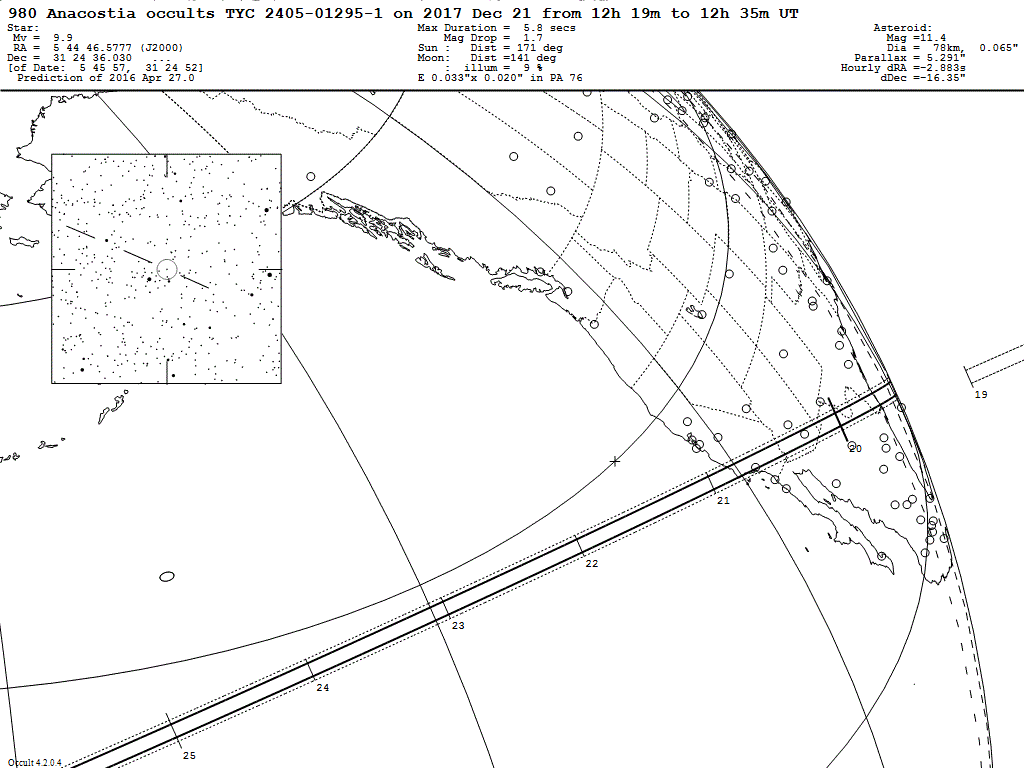